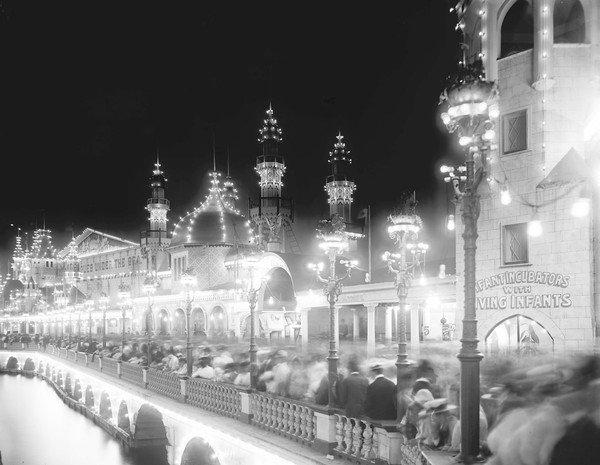 Luna Park, Cleveland, 1901
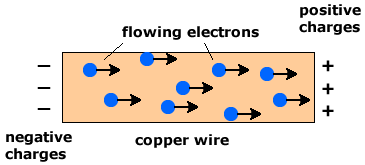 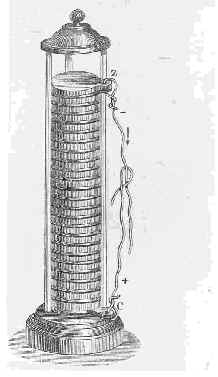 Lower left to right: Franklin mucking around with lightening; a Volta battery; a Davy glowing wire
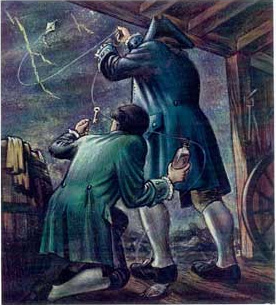 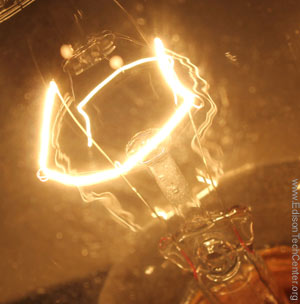 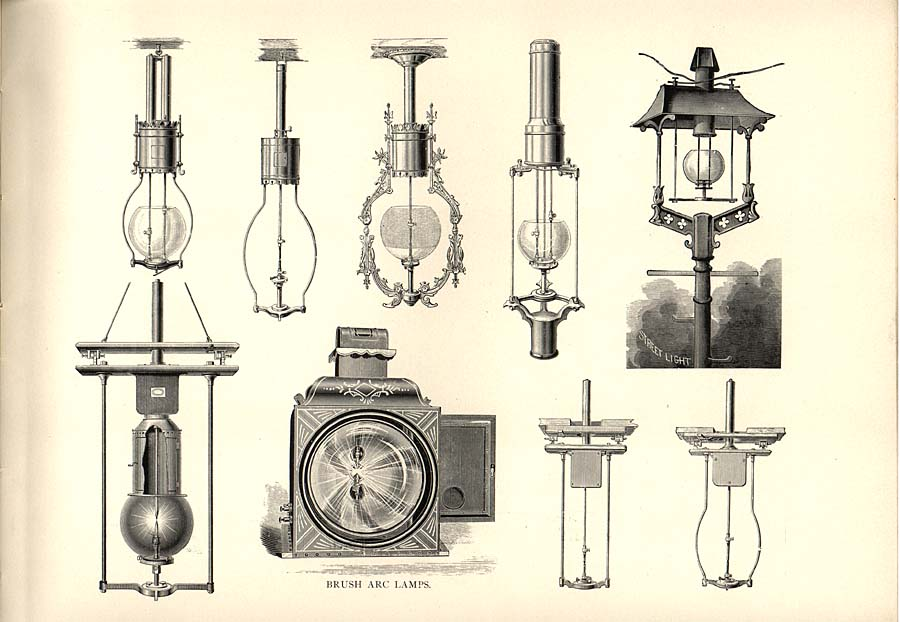 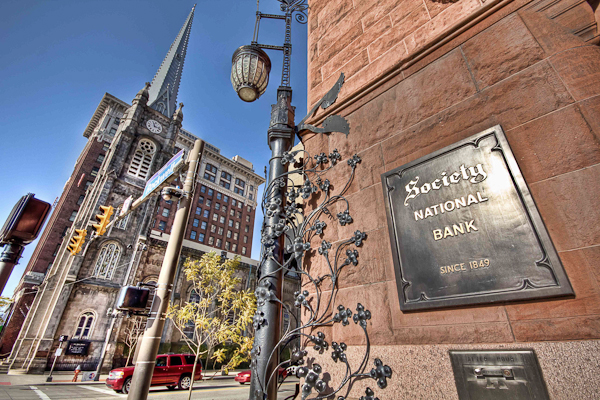 Right: one of Brush’s arc lamps in Cleveland.
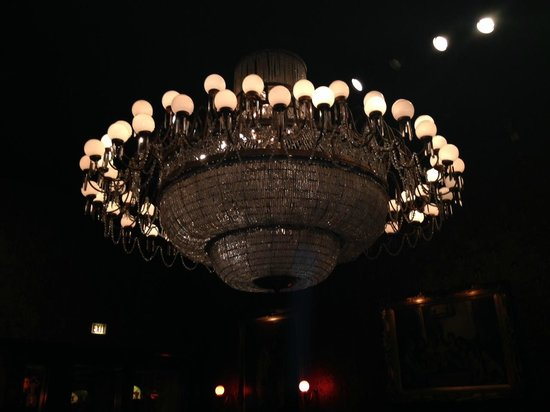 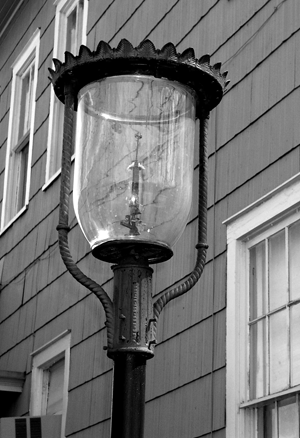 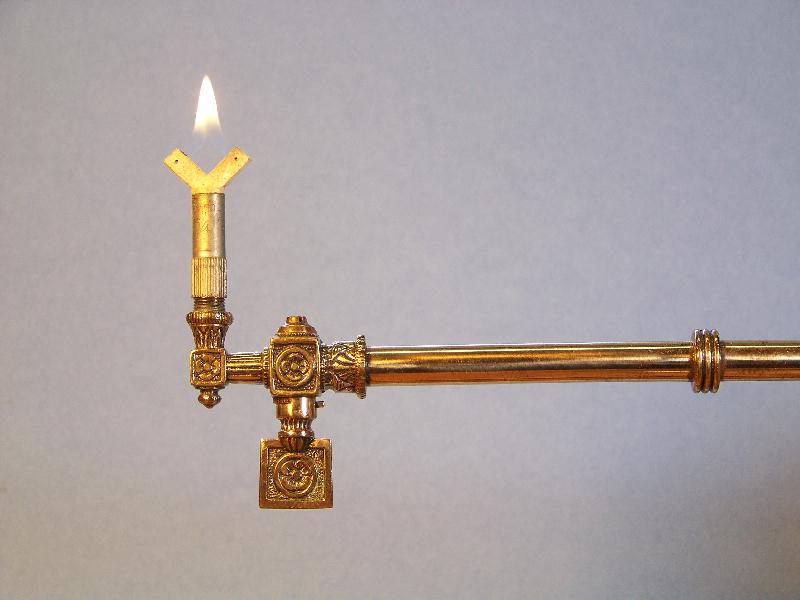 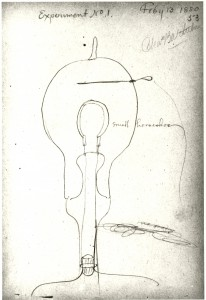 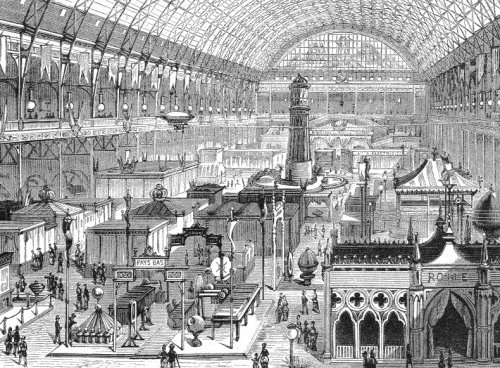 Above: mockup of a light bulb; right, Paris exposition of 1881
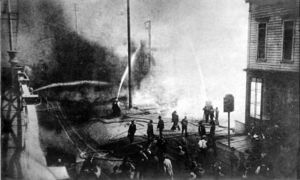 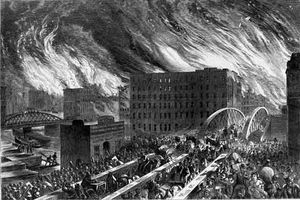 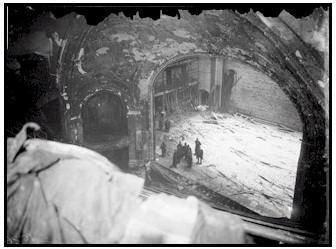 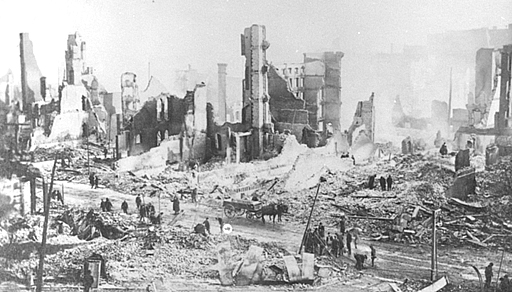 Clockwise from left: Chicago 1871; Seattle 1889; Chicago Iroquois Theater, 1903; Baltimore, 1904;
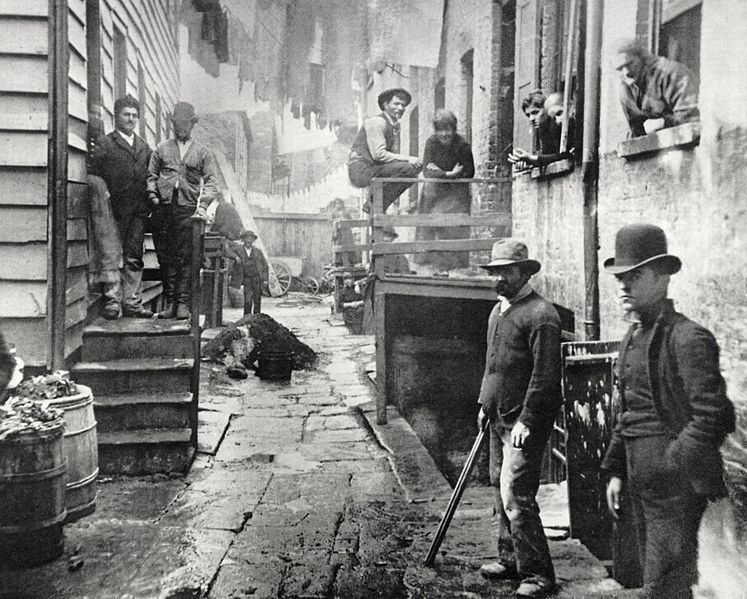 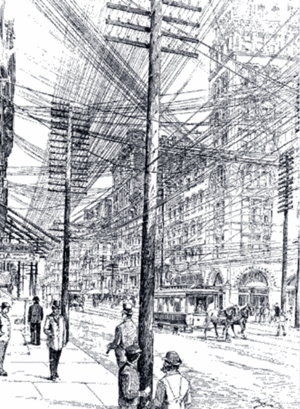 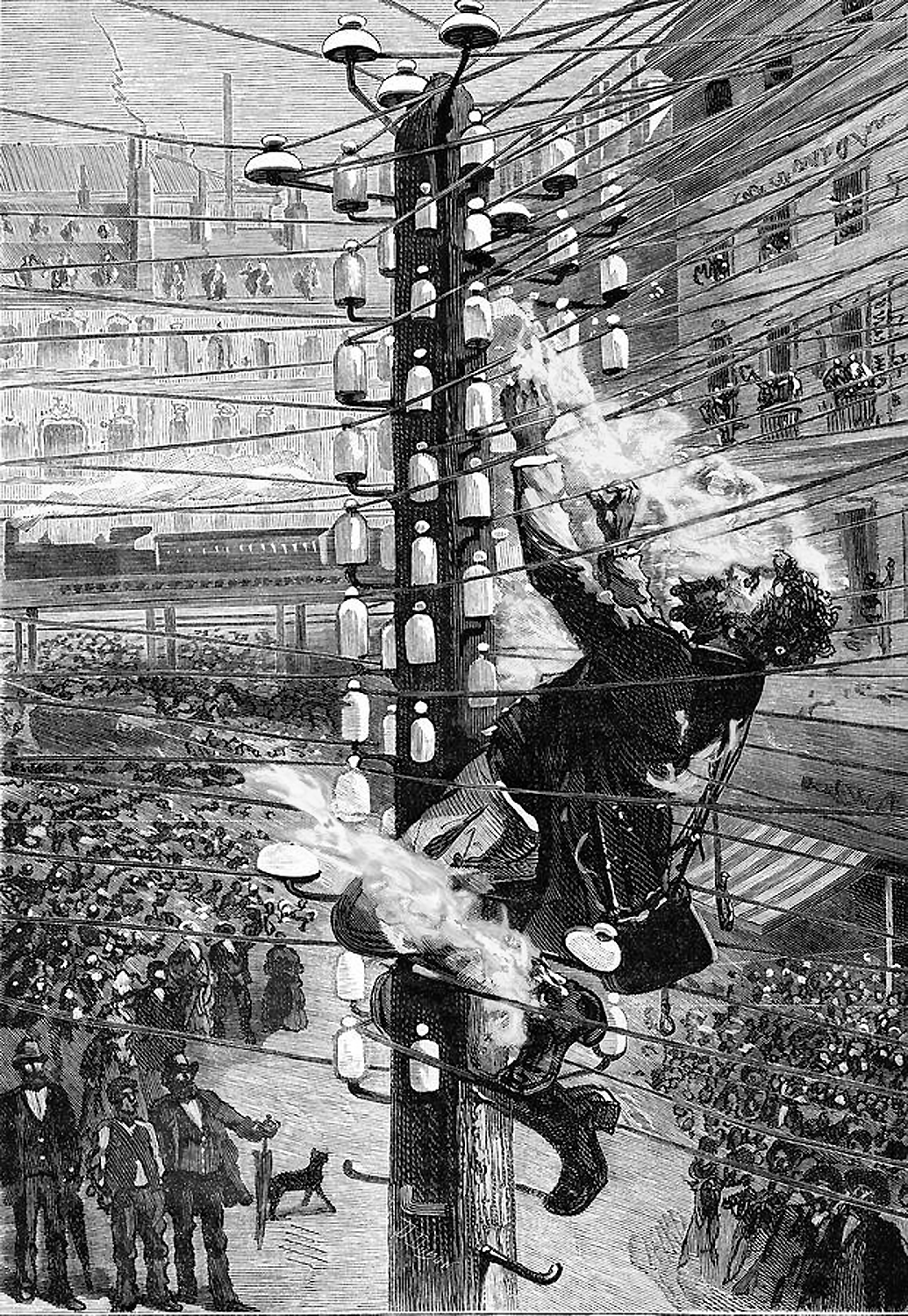 Right: Buffalo, New York in the 1880s; above: a trapped electrical worker
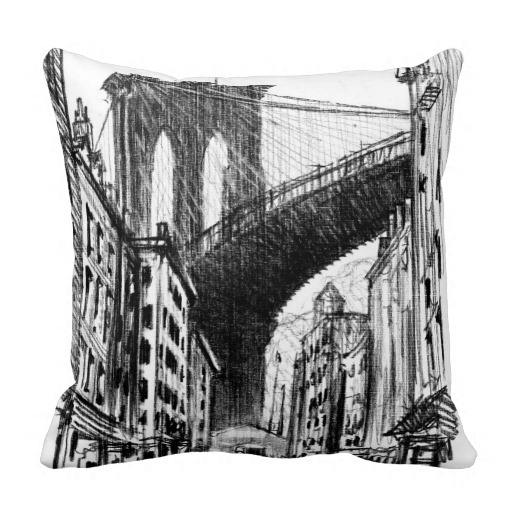 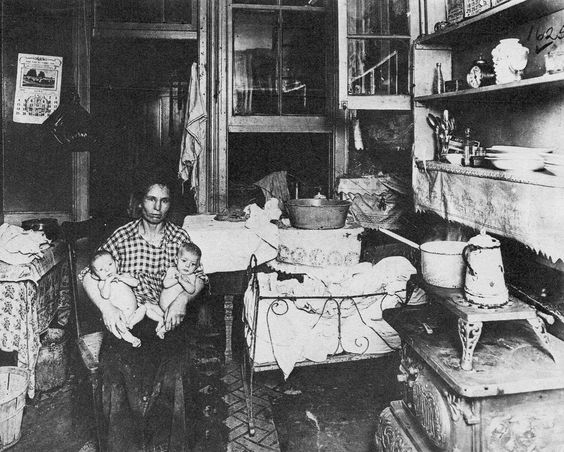 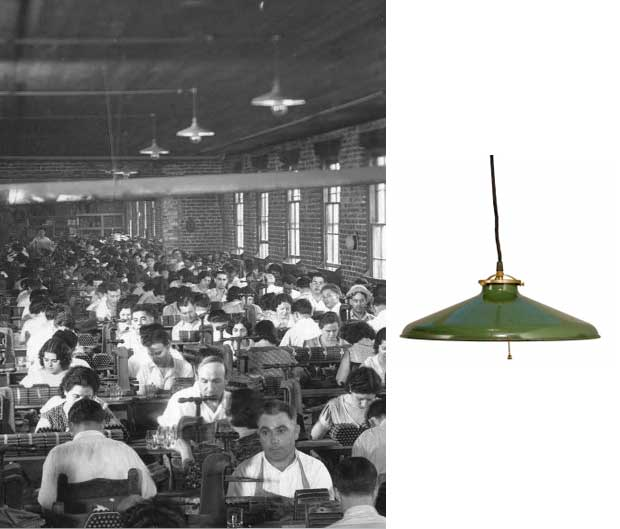 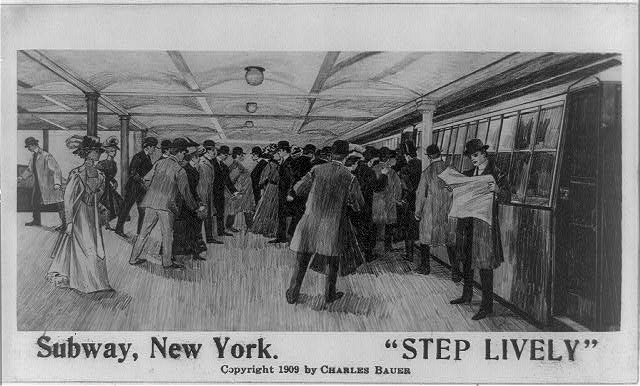 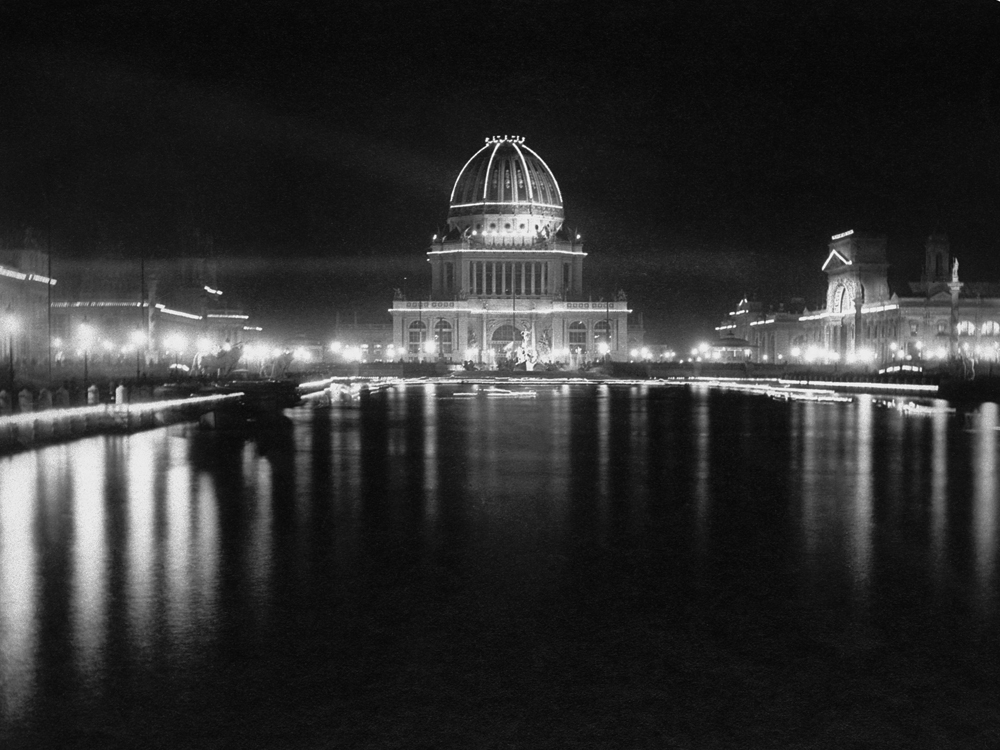 Chicago World’s Fair, 1893
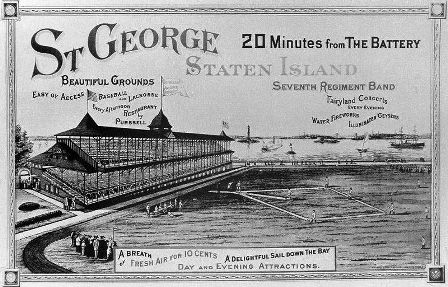 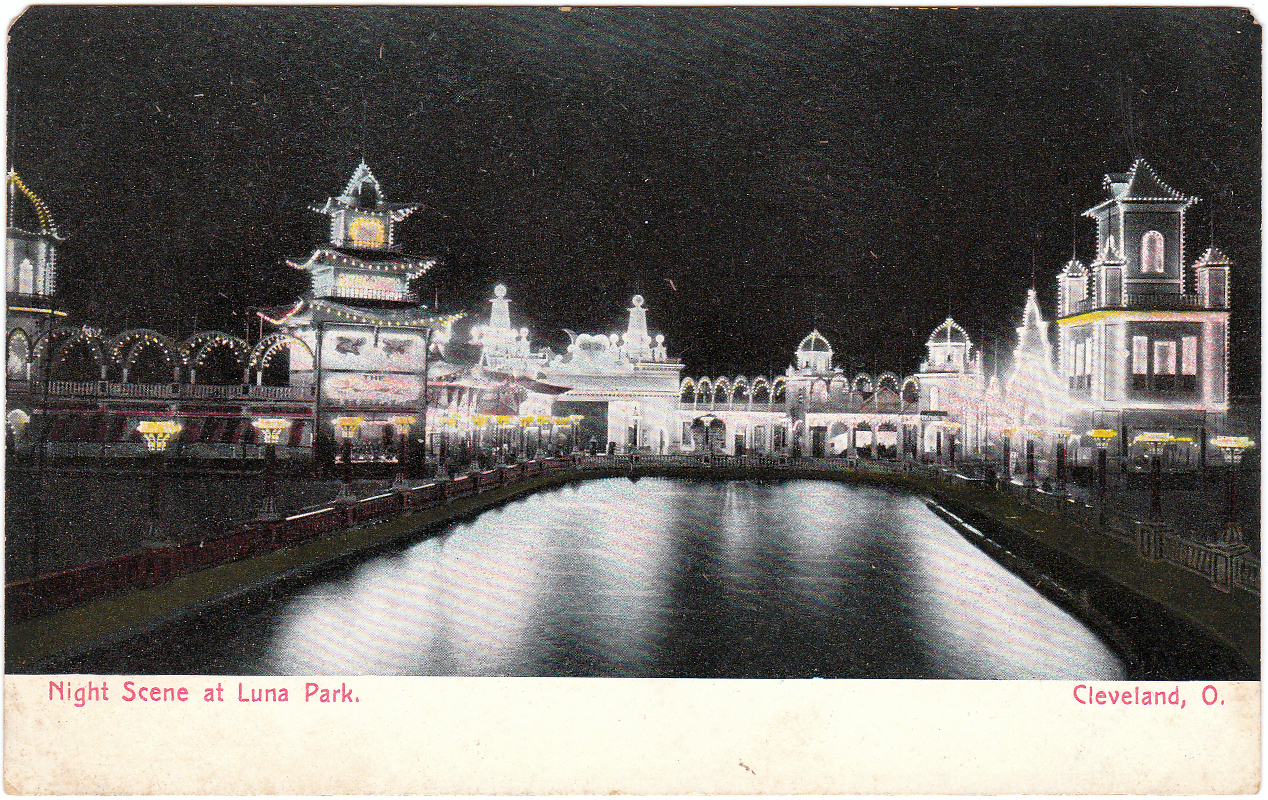 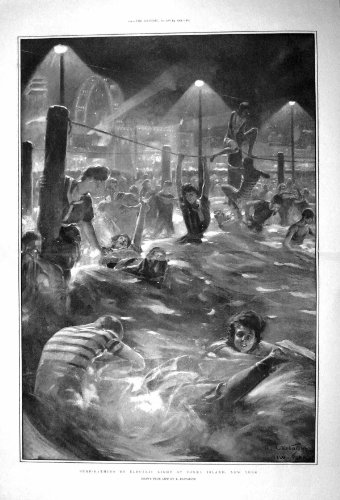 Article I, Section 8, Clause 8 of the United States Constitution, known as the Copyright Clause, empowers the United States Congress:
To promote the Progress of Science and useful Arts, by securing for limited Times to Authors and Inventors the exclusive Right to their respective Writings and Discoveries.
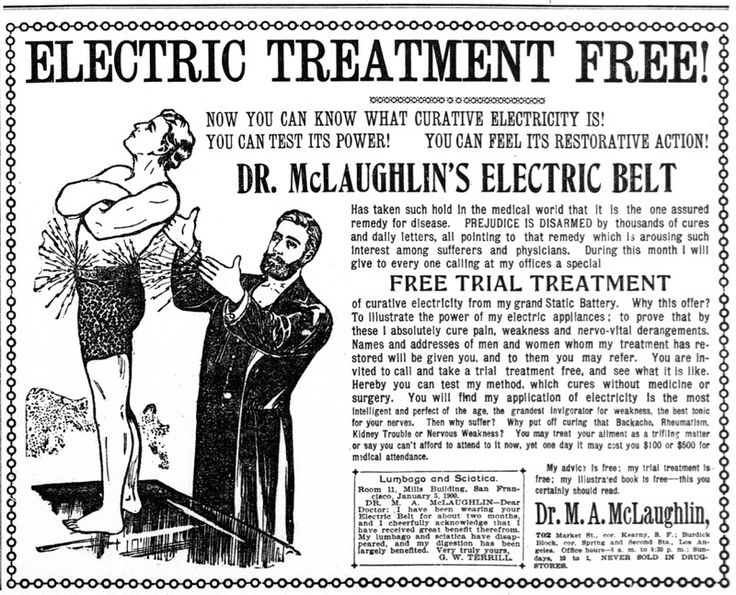 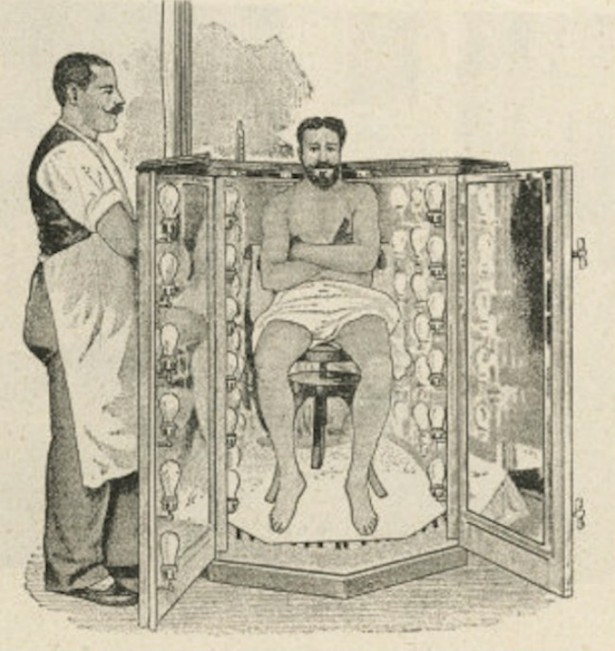 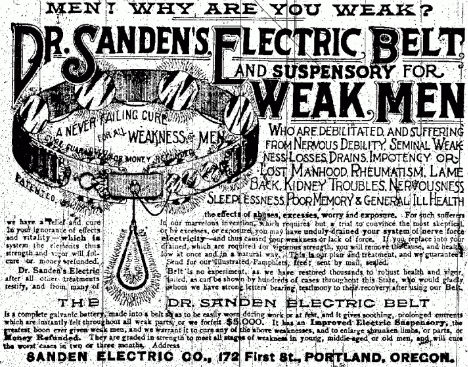 Above: Kellogg’s “electric light bath.”